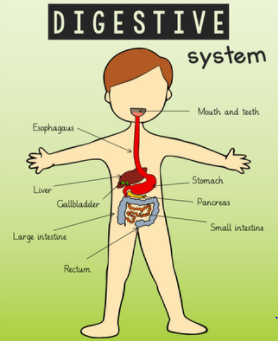 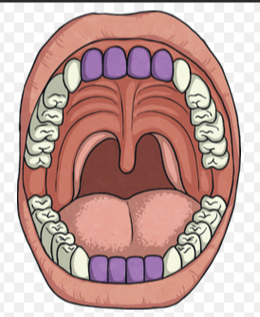 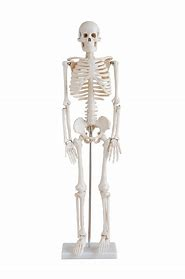 Tuesday 16th November 2021WALT: describe parts of the digestive system.
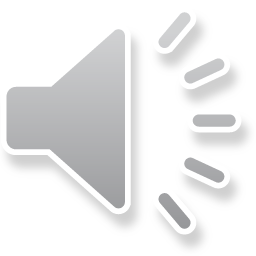 What is the digestive system? - BBC BitesizeWatch this short clip about the digestive system.
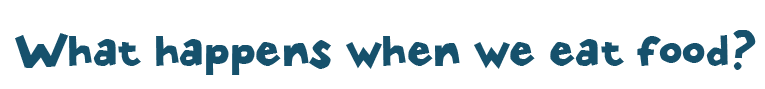 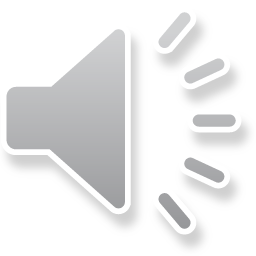 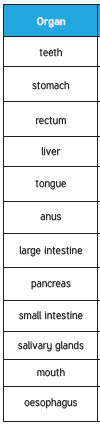 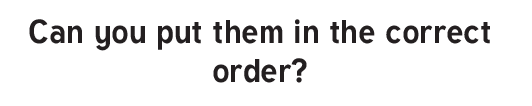 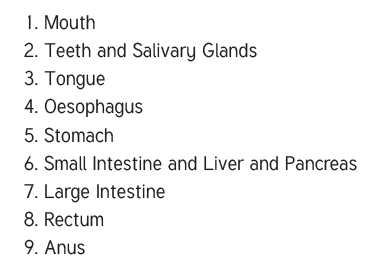 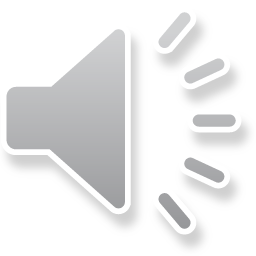 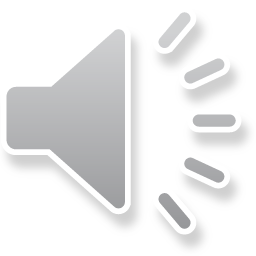 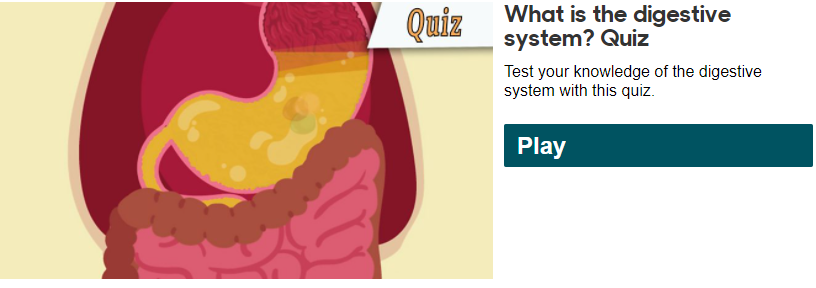 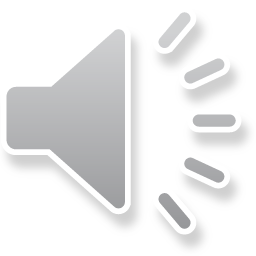 Click on the pictures to have a go at the fill the gaps activity and the quiz.
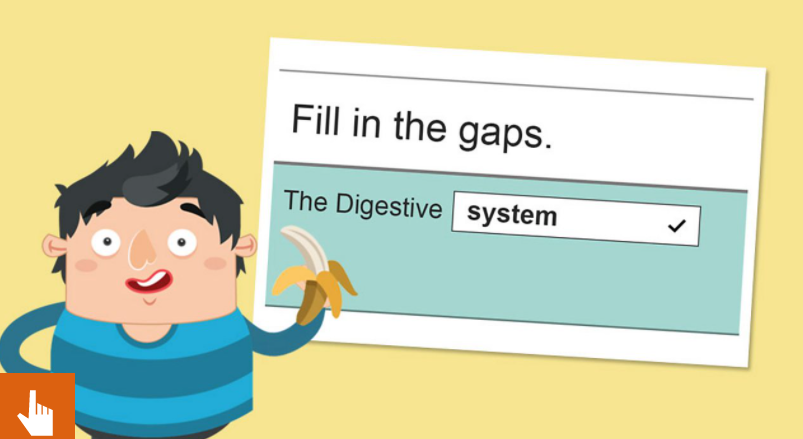 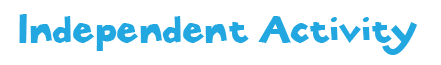 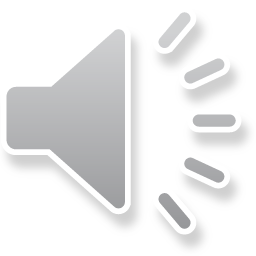 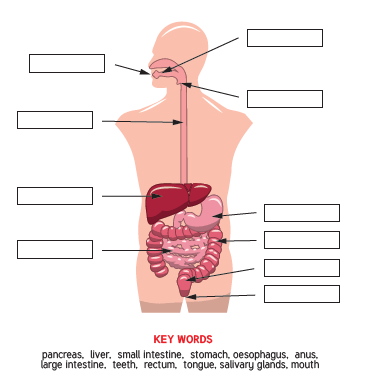 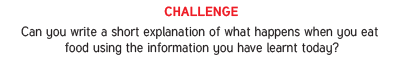